ZLOMKY
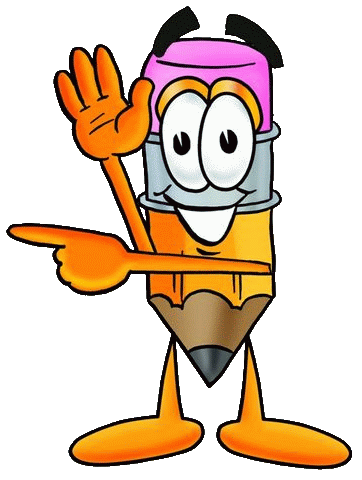 Lenka Strúčková 7.A
OBSAH
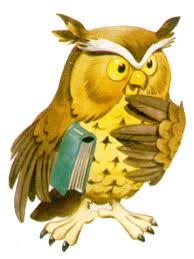 1.VYJADRI ZLOMKOM VYFARBENÚ ČASŤ OBRÁZKA
2.VYPOČÍTAJ
3.SČÍTAJ ZLOMKY
4.ODČÍTAJ ZLOMKY
5.PREMEŇ ZMIEŠANÉ ČÍSLO NA ZLOMOK
6.ÚLOHY SO ZÁTVORKOU
7.VYNÁSOB ZLOMOK CELÝM ČÍSLOM
8.VYDEĽ ZLOMOK ZLOMKOM
1.VyjadRi zlomkom vyfarbenú časť obrázka.
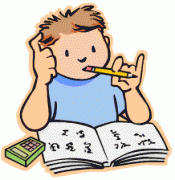 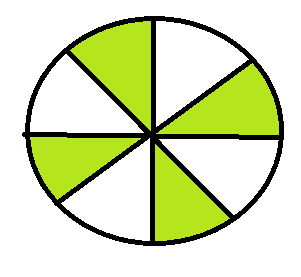 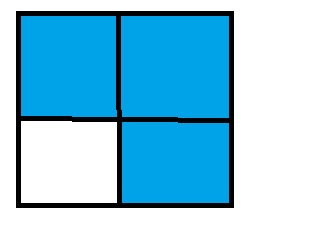 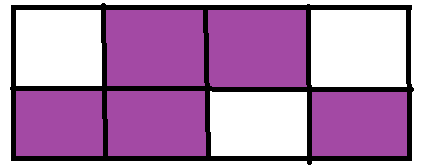 2.Vypočítaj:
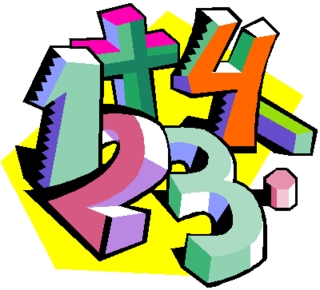 a)       Z 12 = 


b)      Z 35 = 


c)        Zo 121 =
12 : 3 = 4 . 2 = 8
35 : 5 = 7 . 4 = 28
121 : 11 = 11 . 2 = 22
3.Sčítaj zlomky:
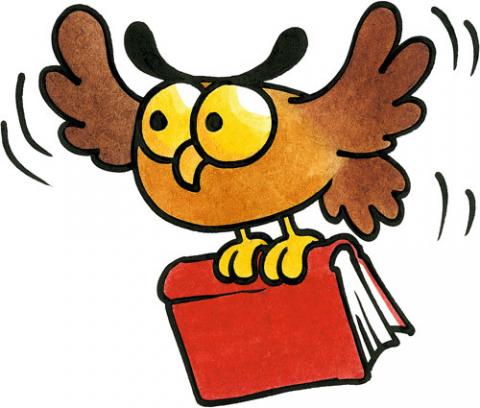 a)    +    =
b)     +    =          =
c)
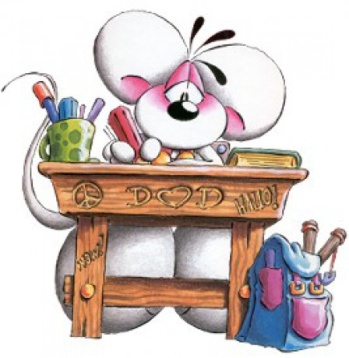 4.Odčítaj zlomky:
5.Premeň zmiešané číslo na zlomok:
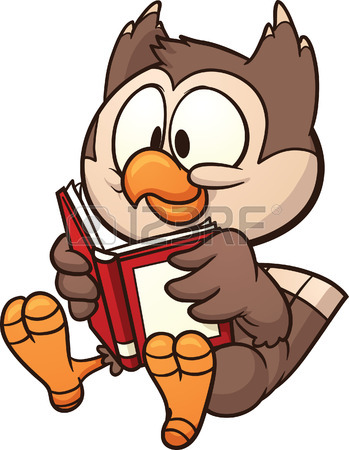 2.2 + 1 =
4.3 = 12 + 2 =
5.7= 35 + 1 =
4.6= 24 + 1=
6.Vypočítaj:
7.Vynásob zlomky celým číslom:
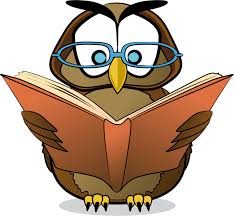 8.Vynásob zlomok so zlomkom:
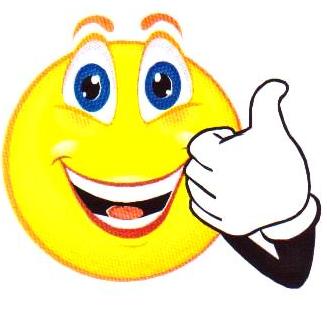 9.Vydeľ zlomok so zlomkom:
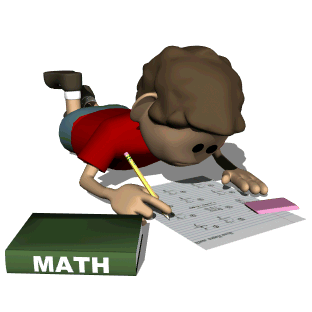 ĎAKUJEM  ZA Pozornosť